Gynaecology.me.uk
Lectures for download
careersO&G
Mr Malcolm Padwick MD FRCOG
Obstetrics and Gynaecology
Obstetrics
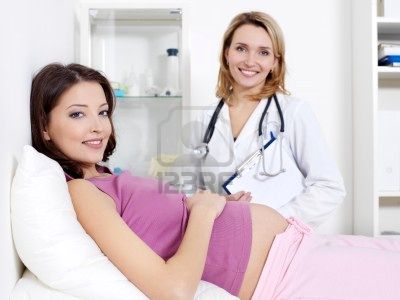 Obstetrics
All antenatal care
All care during labour
All related care upto 6 weeks after delivery
Gynaecology
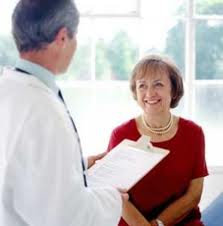 General women’s     problems

Infertility

Urogynaecolgy

cancer
Why choose Obs & Gynae ?
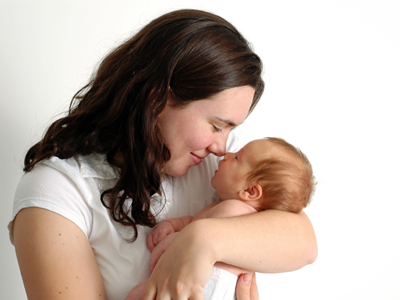 What type of doctor ?
Team worker  -  multi-disciplined
Cope with extreme pressure
Deal with bad news
Like shift work
Opportunity for very high tech surgery or keep it very simple 
Long hours if you like private practice
About 10 years of training after qualifying